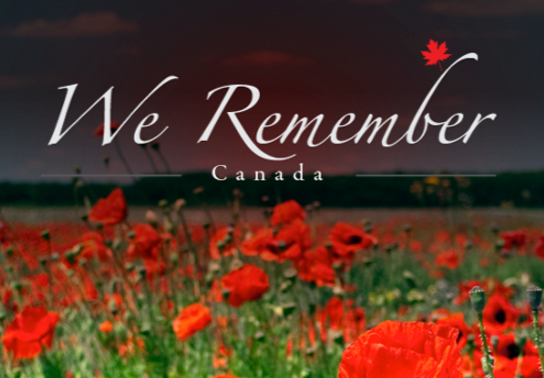 1
经文阅读，《哥林多前书》11:23-29
 
23 我当日传给你们的，原是从主领受的，就是主耶稣被卖的那一夜，拿起饼来，
24 祝谢了，就掰开，说：“这是我的身体，为你们舍的。你们应当如此行，为的是记念我”。
25 饭后，也照样拿起杯来，说：“这杯是用我的血所立的新约。你们每逢喝的时候，要如此行，为的是记念我”。
26 你们每逢吃这饼，喝这杯，是表明主的死，直等到他来。
2
经文阅读，《哥林多前书》11:23-29
 
27 所以无论何人，不按理吃主的饼，喝主的杯，就是干犯主的身、主的血了。
28 人应当自己省察，然后吃这饼，喝这杯。
29 因为人吃喝，若不分辨是主的身体，就是吃喝自己的罪了。



								（完）
3
为的是纪念我 经文：《哥林多前书》11:25饭后，也照样拿起杯来，说：“这杯是用我的血所立的新约。你们每逢喝的时候，要如此行，为的是记念我”。
两个问题：

1.这是我的身体；又指着那葡萄酒说：这是我立约的血。这是什么意思？

2.“你们要如此行，为的是纪念我”。我们在圣餐中要吃喝。
5
Sacrament：圣礼，来自拉丁文Sacramentum。

意思：基督教一切奇妙与难以了解之事。

圣礼乃是“圣事的有形表记”
		或“无形恩典的有形表示”。
6
经文阅读，《哥林多前书》11:
 
17 我现今吩咐你们的话，不是称赞你们。因为你们聚会不是受益，乃是招损。
18 第一，我听说你们聚会的时候，彼此分门别类。我也稍微的信这话。
19 在你们中间不免有分门结党的事，好叫那些有经验的人，显明出来。
20 你们聚会的时候，算不得吃主的晚餐。
21 因为吃的时候，各人先吃自己的饭，甚至这个饥饿，那个酒醉。
22 你们要吃喝，难道没有家吗？还是藐视神的教会，叫那没有的羞愧呢？我向你们可怎么说呢？可因此称赞你们吗？我不称赞。
7
1.这饼和葡萄汁就是耶稣的身体和血。
  
6:51 我是从天上降下来生命的粮。人若吃这粮，就必永远活着。我所要赐的粮，就是我的肉，为世人之生命所赐的。
53 耶稣说，我实实在在地告诉你们，你们若不吃人子的肉，不喝人子的血，就没有生命在你们里面。
54 吃我肉，喝我血的人就有永生。在末日我要叫他复活。
55 我的肉真是可吃的，我的血真是可喝的。
56 吃我肉喝我血的人，常在我里面，我也常在他里面。
8
1.这饼和葡萄汁就是耶稣的身体和血。
  
《哥林多前书》11
27所以无论何人，不按理吃主的饼，喝主的杯，就是干犯主的身、主的血了。
28人应当自己省察，然后吃这饼，喝这杯。
29因为人吃喝，若不分辨是主的身体，就是吃喝自己的罪了”
9
2. 纪念主：
	纪念他为我们的罪被钉在十字架上而成就了神的救恩。

3. 重温圣约：
	旧约是同以色列立的约，而新约是同我们立的约。约的特征是神主动拣选人，借着也人立约，成就神的救赎计划和将他丰富的应许、祝福加给一切蒙召的人们。
10
4. 与主交通：
	《约翰福音》6:56“吃我肉喝我血的人，常在我里面，我也常在他里面。”

5. 信徒合一：

5. 等候主来：
11
5. 信徒合一：
借着礼仪而产生的集体信念的属灵体验活动。

约17：19我为他们的缘故，自己分别为圣，叫他们也因真理成圣。20我不但为这些人祈求，也为那些因他们的话信我的人祈求。21使他们都合而为一。正如你父在我里面，我在你里面，使他们也在我们里面。叫世人可以信你差了我来。22你所赐给我的荣耀，我已赐给他们，使他们合而为一，像我们合而为一。23我在他们里面，你在我里面，使他们完完全全的合而为一。叫世人知道你差了我来，也知道你爱他们如同爱我一样。”
12
6. 等候主来：
  
太26：26 他们吃的时候，耶稣拿起饼来，祝福，就掰开，递给门徒，说：你们拿着吃，这是我的身体。
27 又拿起杯来，祝谢了，递给他们，说：你们都喝这个。
28 因为这是我立约的血，为多人流出来，使罪得赦。
29 但我告诉你们，从今以后，我不再喝这葡萄汁，直到我在我父的国里，同你们喝新的那日子。
13
圣餐中的礼节：

林前11：
27 所以无论何人，不按理吃主的饼，喝主的杯，就是干犯主的身主的血了。
28 人应当自己省察，然后吃这饼，喝这杯。
29 因为人吃喝，若不分辨是主的身体，就是吃喝自己的罪了。
30 因此，在你们中间有好些软弱的，与患病的，死的也不少。
14
圣餐中的礼节：
按照圣经的吩咐行。

31 我们若是先分辨自己，就不至于受审。
32 我们受审的时候，乃是被主惩治。免得我们和世人一同定罪。
33 所以我弟兄们，你们聚会吃的时候，要彼此等待。
15
圣餐中的礼节：
按照圣经的吩咐行。

三点注意事项：

1- 要分辨主的身体、主的宝血。
2- 要分辨自己，就是要先认自己的罪，求神赦免。
3- 要彼此等待，大家一起吃这饼，一起喝这杯。
16
圣餐：为的是纪念我
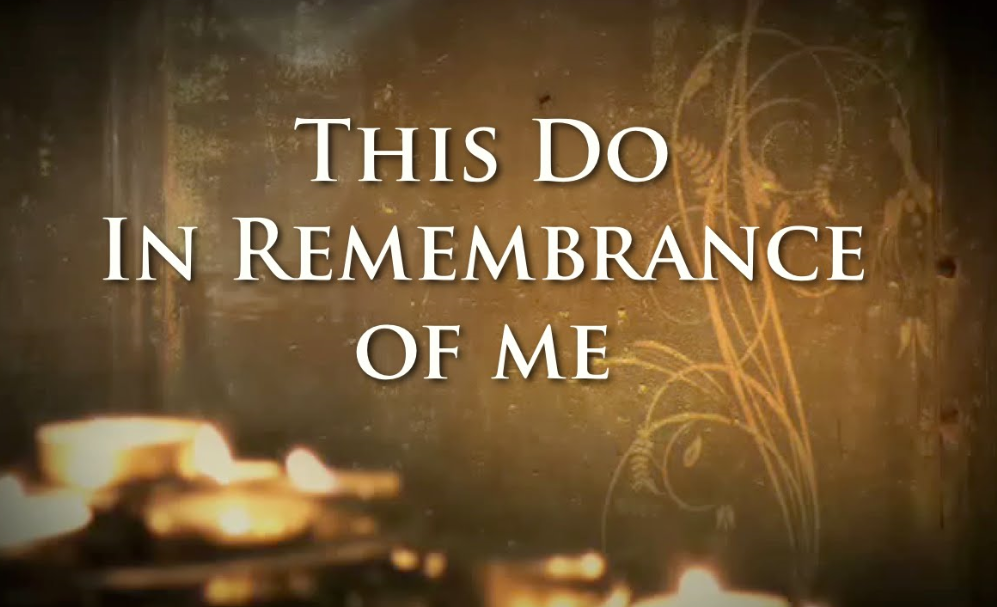 17